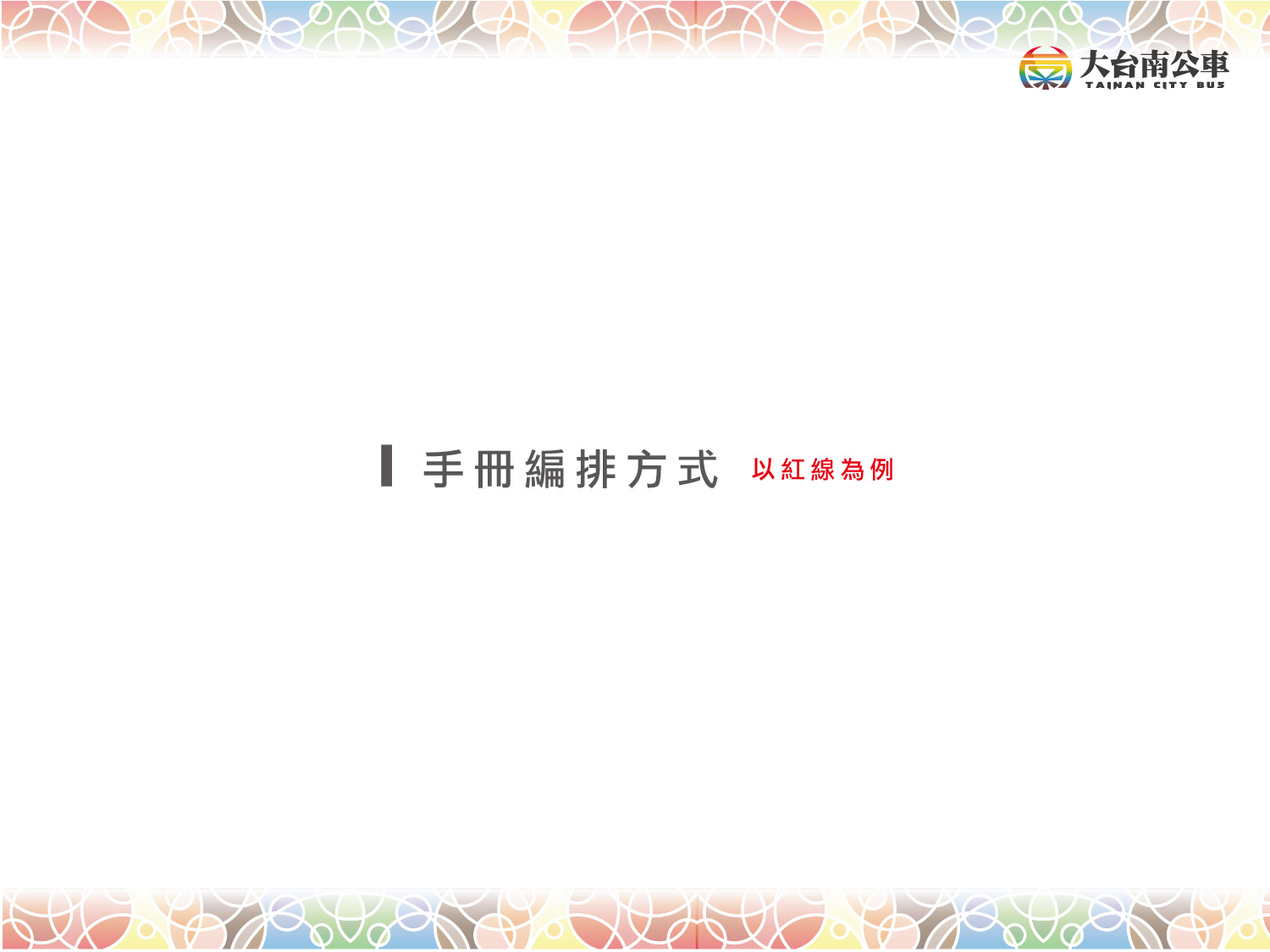 107年大台南公車乘車優惠
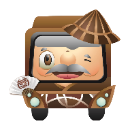 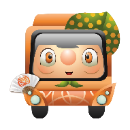 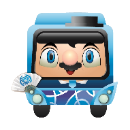 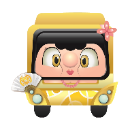 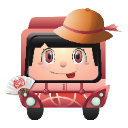 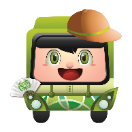 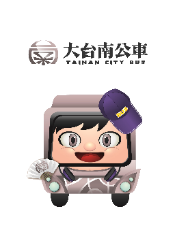 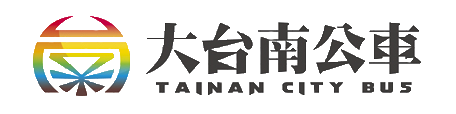 臺南市政府交通局關心您